Infrastructure Awards
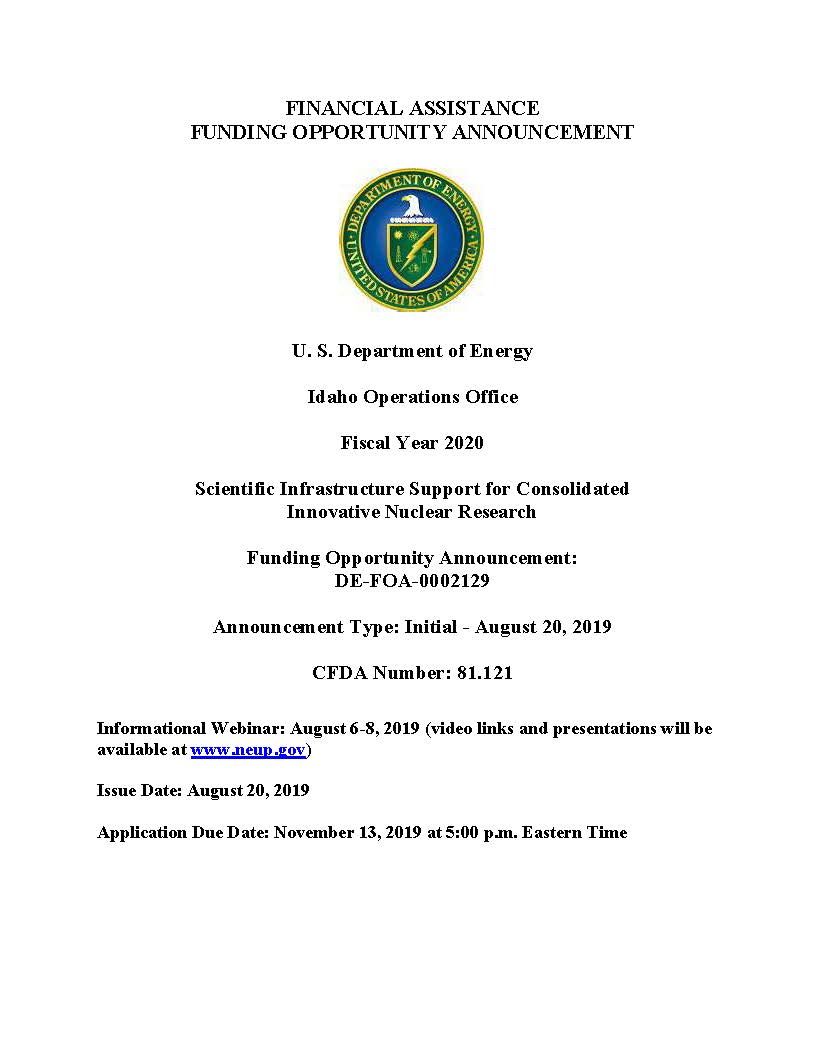 Simon M. Pimblott
Brenden Heidrich
FY 2020 Annual ReviewNovember 9–10, 2020
Scientific Infrastructure Support for Consolidated Innovative Nuclear Research
The Nuclear Energy University Program (NEUP) utilizes up to 20% of funds appropriated to the NE R&D program for university-based infrastructure support and R&D in key areas related to the NE program:
• Fuel Cycle Research and Development (FC R&D)
• Reactor Concepts Research, Development, and Demonstration (RC RD&D)
• Nuclear Energy Advanced Modeling and Simulation (NEAMS)

The infrastructure requested should be individual, discrete, definable items or capabilities to:
• Support, maintain, or enhance the institutions’ capacities to attract and teach high-quality students interested in nuclear-energy-related studies
• Build the institutions’ research and/or education capabilities
• Enhance the institutions’ capabilities to perform R&D relevant to DOE-NE’s mission.
University Research Reactor Upgrades Infrastructure
Purposes of the program:

To upgrade and improve U.S. university nuclear research and training reactors
To help strengthen the academic community’s nuclear engineering infrastructure
To upgrading the research reactor 
by the purchase of (or for maintenance of) equipment and instrumentation for activities related to the safety, performance, control, or operational reliability of the research reactor, including security/safety enhancements required by federal/state/local regulatory agencies
for equipment and instrumentation that significantly improves or expands the research, instruction, training capabilities, or operating capabilities of NE program missions (e.g., utilization or handling of radiological or radioactive materials) pertaining to the research reactor facility, including equipment for detecting and measuring radiation.

The primary aim of the funding opportunity announcement is safety.
Eligible Institutions
1 	Idaho State University 			13 	The Ohio State University 	
2 	Kansas State University 			14 	University of California, Davis 	
3 	Massachusetts Institute of Technology 		15 	University of California, Irvine 	
4 	Missouri University of Science & Technology 	16 	University of Florida 	
5 	North Carolina State University 		17 	University of Maryland, College Park 	
6 	Oregon State University 			18 	University of Massachusetts, Lowell 	
7 	Pennsylvania State University 		19 	University of Missouri, Columbia 	
8 	Purdue University 				20 	University of New Mexico 	
9 	Reed College 				21 	University of Texas at Austin 	
10 	Rensselaer Polytechnic Institute 		22 	University of Utah 	
11 	Rhode Island Nuclear Science Center 		23 	University of Wisconsin, Madison 	
12 	Texas A&M University 			24 	Washington State University
Merit Review Criteria
(55%) Safety and/or Security – Potential of the requested equipment, instrumentation, or modification to:
Enhance the safety, performance, control, or operational reliability of research reactor systems
Increase the quality, safety/security, or efficiency of research reactor facility operations

(15%) Impact – Potential of the requested equipment, instrumentation, or modification to facilitate, improve, or expand ongoing Office of Nuclear Energy research and training capabilities

(15%) Utilization – The amount of student and faculty usage of the research reactor facility, as a result of the proposed equipment, and the amount and variety of research and/or services actually provided by the facility.

(15%) Execution – Capability of implementing the full scope of the project, including timely project completion, personnel qualifications, budget, and feasibility.
FY 2020 Awards (9)
General Scientific Infrastructure Support
Universities are permitted to submit a single application to the General Scientific Infrastructure Support section.

Applications can be submitted for equipment, software, instrumentation, and associated non-reactor upgrade requests that support nuclear-energy-related R&D or education.
Funding requests may include, but are not limited to, equipment and instrumentation for specialized facilities, classrooms and teaching laboratories, and non-reactor NS&E research.
Infrastructure requests that support the sharing/usage of equipment and instrumentation by national laboratories, multiple universities, or multiple campuses on a university are encouraged.

For requests above $250,000, cost matching is required for universities on a 1:1 basis
Merit Review Criteria
(25%) Impact – Potential of the requested equipment, instrumentation, or modification to facilitate, improve, or expand ongoing Office of Nuclear Energy research and training capabilities

(25%) Utilization – The amount of student, faculty, or researcher usage of the capabilities as a result of the proposed equipment, and the amount and variety of research and/or services actually provided by the facility

(25%) NSUF Priority – The proposed upgrade’s importance to the Nuclear Science User Facilities either by improving an existing partner facility or as a potential partner facility

(25%) Execution – Capability of implementing the full scope of the project, including timely project completion, personnel qualifications, budget, and feasibility
FY 2020 Awards (12)
Summary of FY 2020 Awards
QUESTIONS?